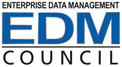 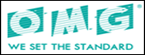 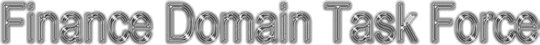 OMG Finance Domain Task Force (FDTF)
Monthly Status/review call
Wednesday Dec 4th 2013
Highlights
FIBO Foundations completed and submitted
Initial responses positive
Commenting period ended
Expect to convene FTF in December
FIBO Business Entities
To be voted on at OMG December FDTF and AB
OMG Quarterly Meeting / FDTF Tue/Wed 10-11 Dec
Day 1: FIBO
Day 2:Other FDTF Initiatives and talks
2
Timelines
Foundations 
FTF from December
Additions for Securities, Derivatives in RTF
FIBO-BE
Vote to adopt at OMG Meeting, Dec
Out for public comments Dec - Feb
Convene Finalization Task Force, March OMG Meeting
Ratify June 2014 (earliest)
Precise timing depends on volume of comments in the commenting period
FTF will process comments / issues and specify updates to the final version of the specification
One quarter is the minimum time for this.
3
FIBO-BE Specification
Submitted Nov 11
Two annexes did not make the cut 
Direct Relations; 
Jurisdiction Specific Partnerships
in preparation for Santa Clara meeting
Testing on OWL instance data ongoing
Terms for functionally defined entities will be in a future iteration
SPVs
Banks and other institutions
4
Process Definition
Work is in hand to formally define and enhance the process for development of OMG FIBO specifications
Wraps together 3 existing processes:
EDM Council SME Review Process
OMG FIBO Standardization / Architecture changes
OMG RFC Process
Process requirement
Define what needs to happen, independently of individuals and of tools (repeatable process)
Next steps:
Tooling: having defined the requirements, what tools?
Test and QA: Use of established ontology evaluation techniques and QA process
5
Other Considerations
Business/ SME Presentation
Written definitions reviews
Future FIBO Specifications
Products (reference data for securities, loans, derivatives)
Temporal terms (pricing / analytics)
Process related terms (corporate events, issuance, payments)
Proofs of Concept
Bank of England – reporting via semantics
Operational Ontologies
Classification
Counterparty exposures
6
Roadmap
(1) Business Entities/Foundations
(3) Common Concepts for all Instruments
Listed Instruments 
(5) Equities
Debt
(4) Common Debt Terms
(4) Bonds 
(10) Structured Finance (dependent on bonds and mortgage)
(10) Money Markets (includes repo, treasury, government, agency, tax-free, etc.)
Derivatives
(7) Common Concepts for all Derivatives
[NB] OTC
(11) Asset (dependent on equities, bonds and common debt terms)
(11) Commodity
(8) Foreign Exchange
(8) Credit Default Swap (dependent on common concepts for loans, common debt terms and indices/indicators) 
(8) Rate Based (dependent on indices)
(11) Contracts for Difference 
(13) [NB] Exchange Traded 
(15) [NB] Rights and Warrants (dependent on common concepts for ALL instruments) 
(12) [NB] Collective Investment Vehicles (dependent on listed instruments, derivatives and indices)
(2) Indices/Indicators
[NB] Loans
(6) Common Concepts for Loans
(9) Mortgage 
(14) Other
General Purpose 
Construction 
Student
Miscellaneous
 
(number = BCO priority; NB = not yet in Beta)
7
FIBO Roadmap: Reference Semantics
Have decided to break the dependencies linkages by releasing in tranches:
Indices and Indicators
Securities (Debt, Equity)
Loans (general / common concepts)
Derivatives (rate-based, CDS, Fx)
Mortgages
Structured Finance (MBS, ABS, CDO) + Money Markets
Other derivatives (Asset, Commodities, CFD)
CIV (Funds)
Exchange traded Derivatives (Futures, ET Options)
Loans (Construction, Student, Miscellaneous)
Rights and Warrants
8
FIBO Roadmap: Longer View
Reference data terms semantics – see previous
Temporal Terms: Pricing, Analytics
By instrument class (Common, Debt, Equity)
By type (prices, yields, analytics, ratings, status
Process Terms
Corporate Actions
Securities Issuance
Portfolio / Positions
Payments
9
Future FIBO Specifications
Migration of FIBO “Product” ontologies to the new RDF/OWL architecture (addition of restrictions)
Each of these will entail an update to FIBO Foundations and sometimes FIBO BE (e.g. for Funds entities). 
Foundational Concepts “Externality Review”
To be identified and completed as needed for each product class
Working groups of domain experts and academia to be convened on these on a per requirement basis
10
Externality Review Examples
Derivatives: 
Needs Transaction Shared Semantics
Extends Foundations model of commitments, agreements etc. 
In line with ISO 15944-4 (REA)
Other e.g. Margining, Collateral
Securities, Derivatives have Schedules
Phase 1 of OMG Date Time Vocabulary alignment 
Now available in OWL
Shared Semantics strategy 
Funds / CIV: FIBO-BEs update in Trusts, Entities
SPVs: FIBO-BE update to add core SPV model
Temporal Terms
Phase 2 of OMG DTV alignment
11
Deployment Questions
Logical data models
Mapping – different architectures / experiences
UML Trace linkage within MDA environment
Data feed / message integration
Semantics for rules
Accessing definitions and meanings
What should people see when clicking on a link?
Reference from data model metadata
SPARQL end point
Deriving operational ontologies
12
Business Facing Views
Initial business-facing diagrams in spec
Improved versions (aliasing of Restrictions) 
MB has draft proposal for formats
Also working with Adaptive to host and present static views of the same content, for a business SME audience. 
This is separate from the SPARQL End Point requirement
Spreadsheets are being produced now, from MagicDraw via FIBO spreadsheets plugin
These provide the means for business domain folks to review and comment on / validate definitions
Some changes needed for Restrictions
13
Questions?
14